Prof. dr hab. Paweł Górski, Rektor
Uniwersytet Medyczny w Łodzi- Przedsiębiorstwem Naukowo- DydaktycznYM
Uniwersytet Medyczny - wczoraj
Brak strategicznego podejścia do zarządzaniai procesu rozwoju organizacyjnego
Niski poziom umiędzynarodowienia
Baza kliniczna wymagająca modernizacjii konsolidacji
Oferta edukacyjna niedostosowana do potrzeb rynku pracy
Zaniedbane relacje z otoczeniem zewnętrznym
Uniwersytet Medyczny w Łodzi - dziś
Rozpoznawalny i atrakcyjny ośrodek naukowo-dydaktyczny ukierunkowany na wspieraniei rozwój innowacyjnych rozwiązań prozdrowotnych;
Sprawnie zarządzana organizacja, która efektywnie wykorzystuje swoje zasoby
Uczelnia przyjazna studentom, zapewniająca wysoką jakość kształcenia
Poprawa relacji ze strategicznymi interesariuszami
Studenci – polscy i zagraniczni
Otoczenie zewnętrzne – jednostki naukowo badawcze z kraju i zagranicy; organizacje pozarządowe, przedsiębiorstwa, jednostki samorządu terytorialnego
Szpitale kliniczne
Pracownicy
Główne wyzwanie - realizacja Strategii Rozwoju Uniwersytetu Medycznego w Łodzi
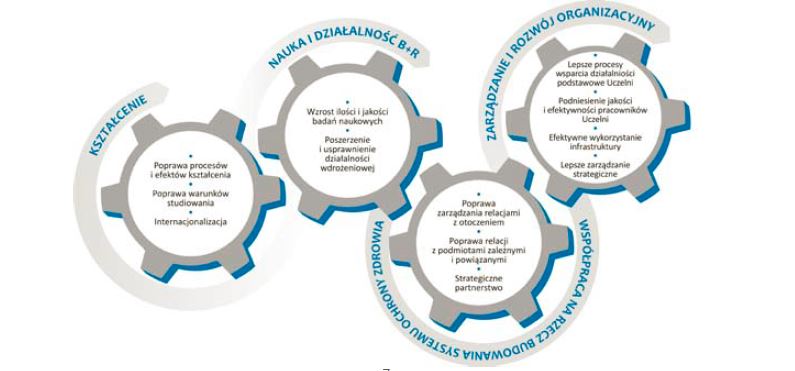 STRATEGIA ROZWOJU UNIWERSYTETU MEDYCZNEGO W  ŁODZI 2010-2020
STRATEGIA ROZWOJU UNIWERSYTETU MEDYCZNEGO 
W ŁODZI 2015-2020
Kształcenie
Umiędzynarodowienie – wzrost liczby studentów anglojęzycznych: 2012 – 239 os. / 2015 – 550 os.; programy wymiany: ERASMUS, Campus Europae
Poprawa warunków studiowania – otwarcie nowoczesnego ośrodka edukacyjnego Centrum Dydaktycznego
Dostosowanie oferty edukacyjnej do potrzeb rynku pracy i gospodarki opartej na wiedzy – projekt Operacja Sukces
Nauka i działalność B+R
UM w Łodzi ogólnopolskim liderem publikacji naukowych
Udział w międzynarodowych projektach i konsorcjach naukowych (HARC, EIT Health)
Intensyfikacja współpracy międzynarodowej– 160 nowo zawartych umów o współpracy; inicjatywa „visiting professors”
Zarządzanie i rozwój organizacyjnyDziałalność kliniczna
Konsolidacja bazy klinicznej – otwarcie najnowocześniejszego szpitala w regionie– Centrum Kliniczno-Dydaktycznego
Decentralizacja zarządzania – poprawa efektywności zarządzania i wyniku finansowego uczelni
Zarządzanie strategiczne: podejście projektowe, zarządzanie przez cele, operacjonalizację strategii oraz zarządzanie procesowe – projekt Quality4UMED
Podpowiedzi dla innych uczelni
Należy zdefiniować przedsiębiorstwo naukowo-dydaktyczne
Należy dobrać odpowiednie narzędzia do realizacji misji i celów uczelni
Należy konsekwentnie realizować przyjętą strategię
Uniwersytet Medyczny w Łodzi stał się dobrze zarządzanym przedsiębiorstwem naukowo-dydaktycznym, nie gubiąc przy tym sztandarowej misji uczelni wyższej i nie zapominając o tradycji, z której wyrósł.
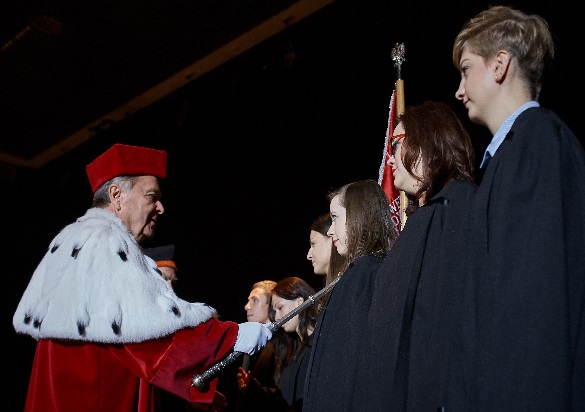 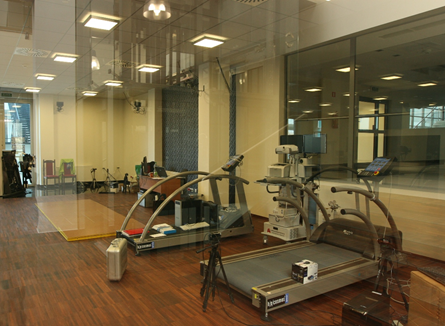 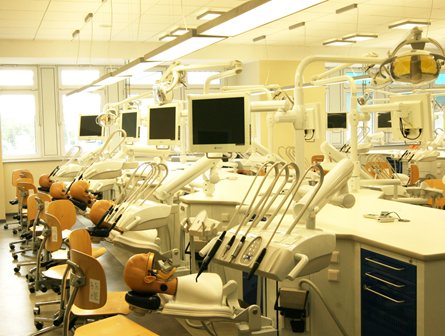